Министерство Общего и  профессионального образованияМуниципальное Общеобразовательное учреждениеСредняя Общеобразовательная школа №4
Физические величины
 и их измерение
Выполнила: Анищенко Полина
Ученица 10 «А» класса
 МОУ- СОШ № 4
г. Богданович 2014 год.
Физическая величина
Физическая величина это количественная характеристика свойства физического тела или физического явления. Для каждой физической величины имеются соответствующие единицы измерения.
Значения физических величин получают в процессе измерений.
Измерить физическую величину значит сравнить ее с однородной величиной принятой за единицу этой величины.
В результате измерения физической величины  получается числовое значение - некоторое число в единицах измерения.
Значения физических величин получают в процессе их измерения с помощью измерительных приборов.
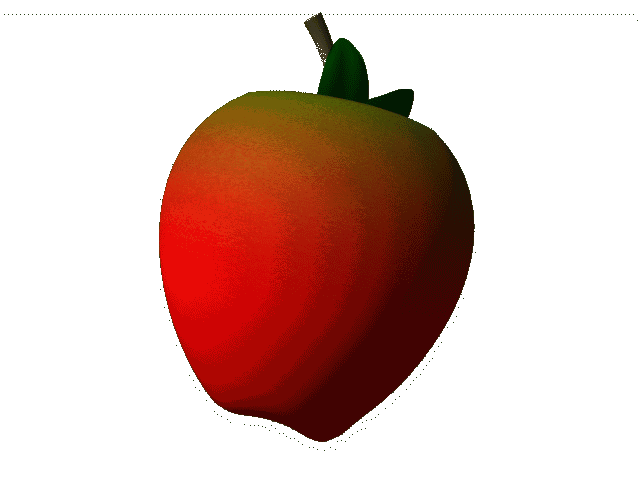 Измерение длины
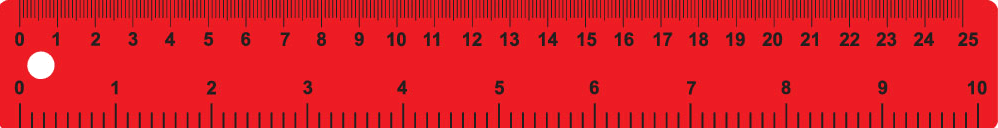 Линейка
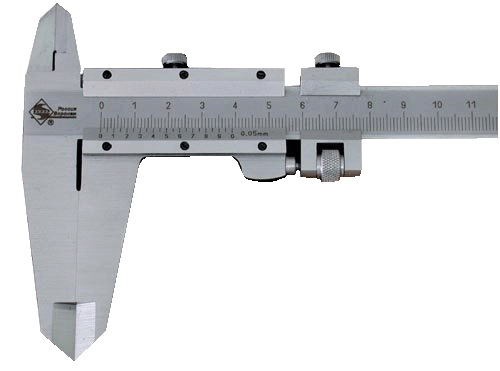 Штангенциркуль
Микрометр
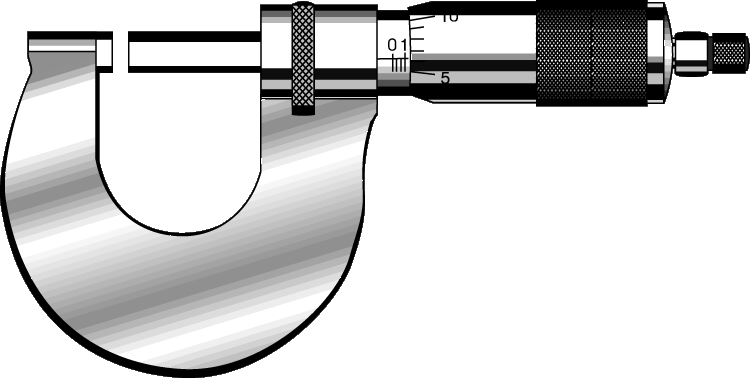 Измерение углов
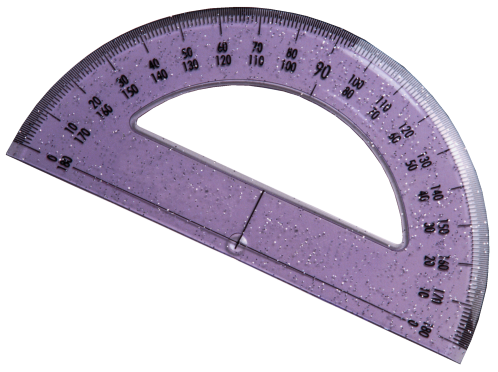 Транспортир
Измерение времени
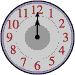 Часы
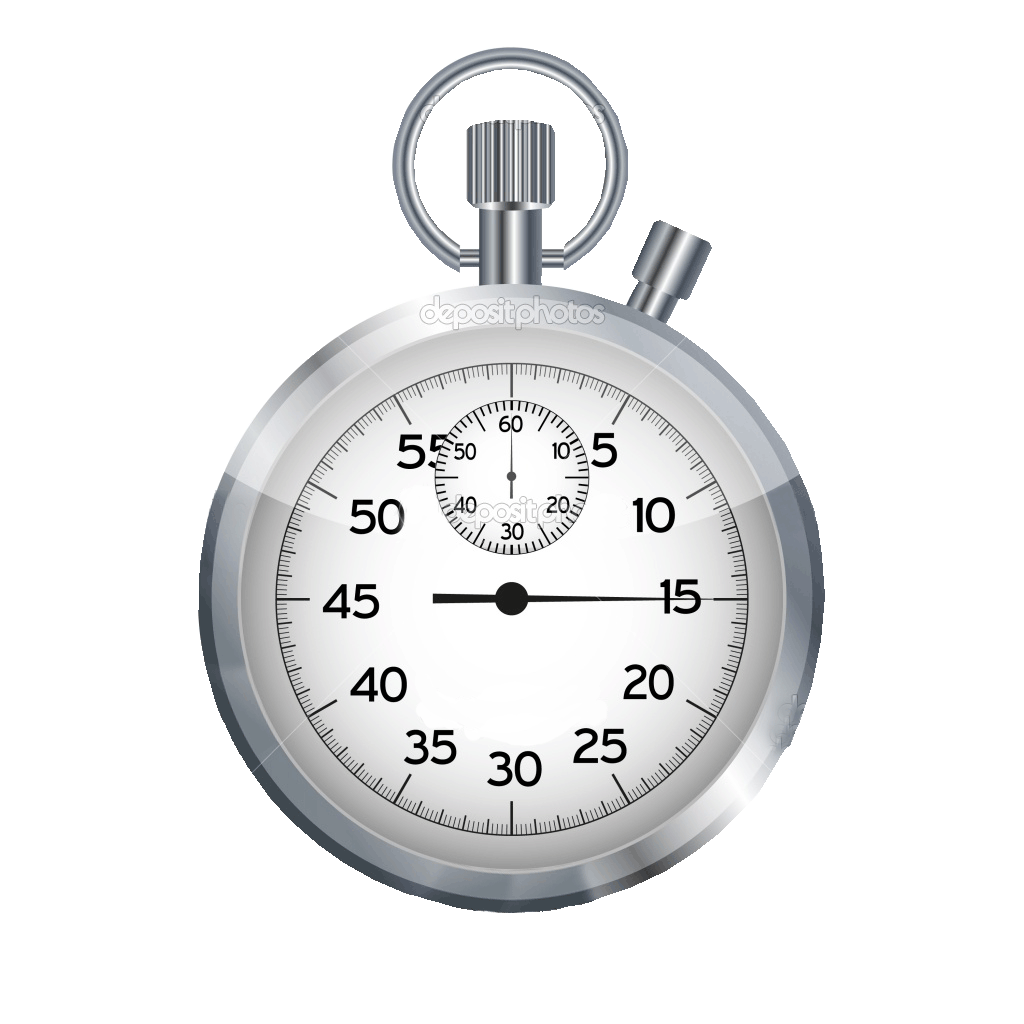 Секундомер
Измерение объема
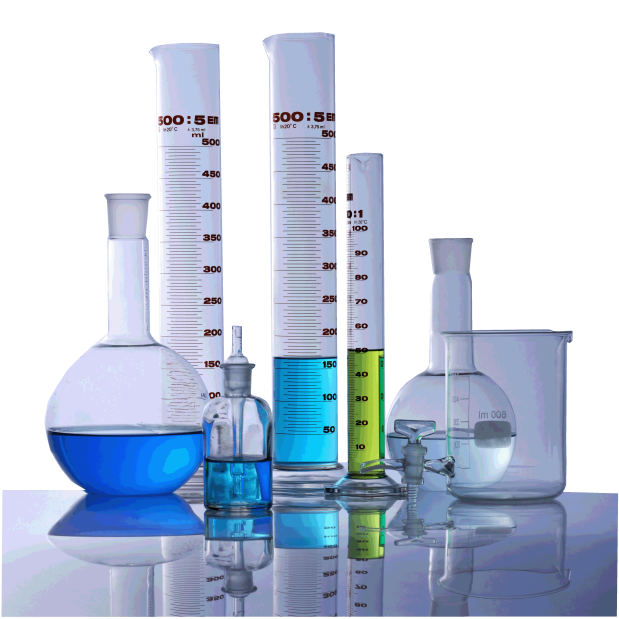 Мензурка
Измерение температуры
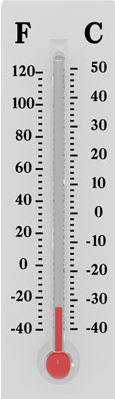 Термометр
Измерение атмосферного давления
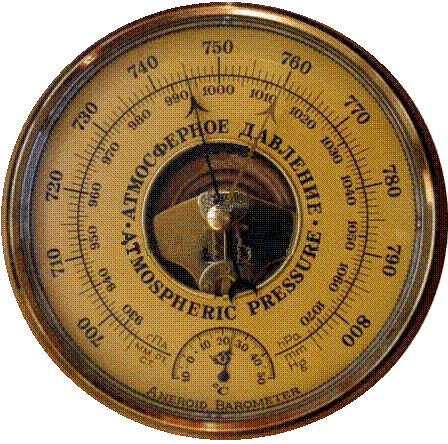 Барометр
Измерение давления
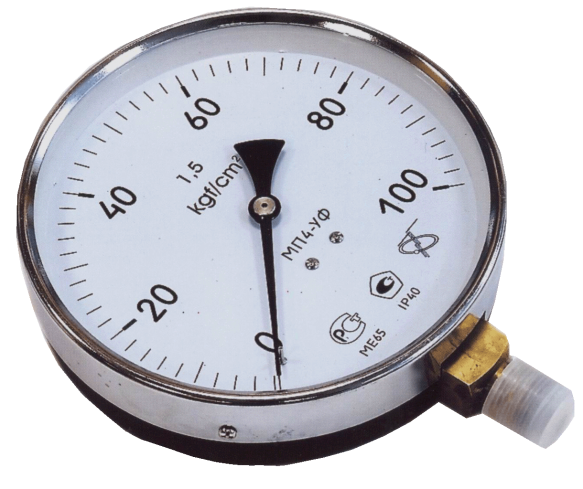 Манометр
Измерения
Прямые
Косвенные
Результат получают непосредственно при помощи измерительного прибора.
Результат получают при помощи расчетов по специальным формулам, связывающим результаты прямых измерений с измеряемой величиной .
Интернет - ресурсы
Текст презентации:  
Автор:
учитель физики  ФМЛ №38 г. Ульяновска
Игошин А.В.
Таблицы:
https://ru.wikipedia.org
Спасибо за внимание!